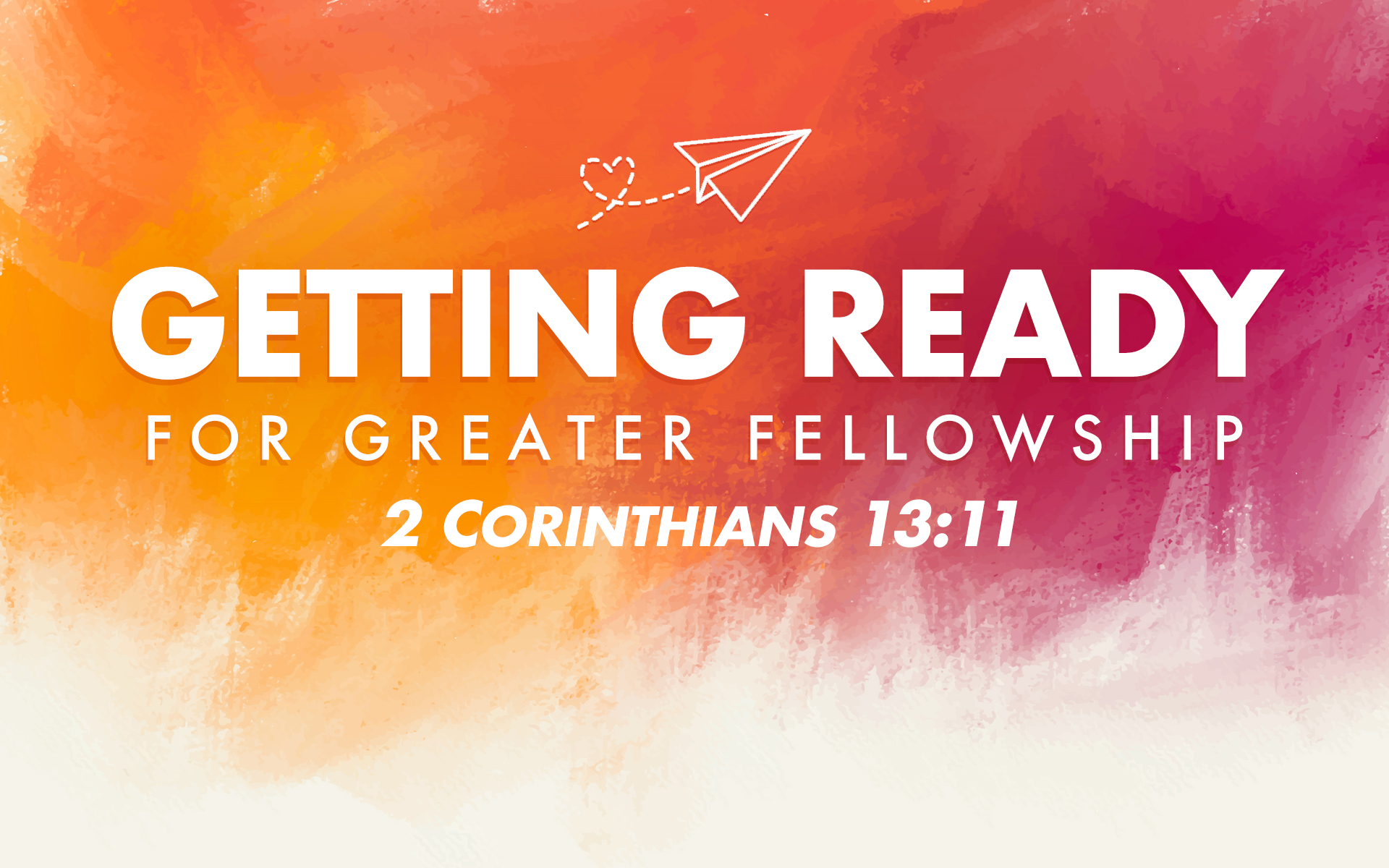 Getting Ready for Greater Fellowship (2 Cor. 13:11)
[Speaker Notes: How can we get ready for what’s next?  

Athletes can continue to train and exercise…looking forward to playing again when possible.
Offices can create new procedures and seating arrangements…
Christians – Christians can look to 2 Corinthians – especially chapter 13:11.  

Paul was with this church in SPIRIT, but he hoped to be with them Physically soon. So, he writes much of 2 Corinthians to help everyone be spiritually prepared for coming together again.  There are some specifics that are significantly different from our position today, but at the end of his letter – he summarizes the qualities that will make coming together a time of joy and fellowship – instead of stress and rebuke.

He earnestly wants it to be a time of greater fellowship, so he uses 5 key phrases in his conclusion that are TIMELESS qualities we can work on while apart that will enrich our fellowship when we can meet together again.

he ends his letter saying… before I get there – take this time to shape up.  Russ gave us some great thoughts along these lines this week, even referencing vs. 5.

Today, I want to focus on vs. 10-14, especially the incredible summary in vs. 11.– he’s got some things for them to do.]
2 Corinthians 13:11
“Finally, brethren, rejoice, be made complete, be comforted, be like-minded, live in peace; and the God of love and peacewill be with you.”
WHILE I AM ABSENT…
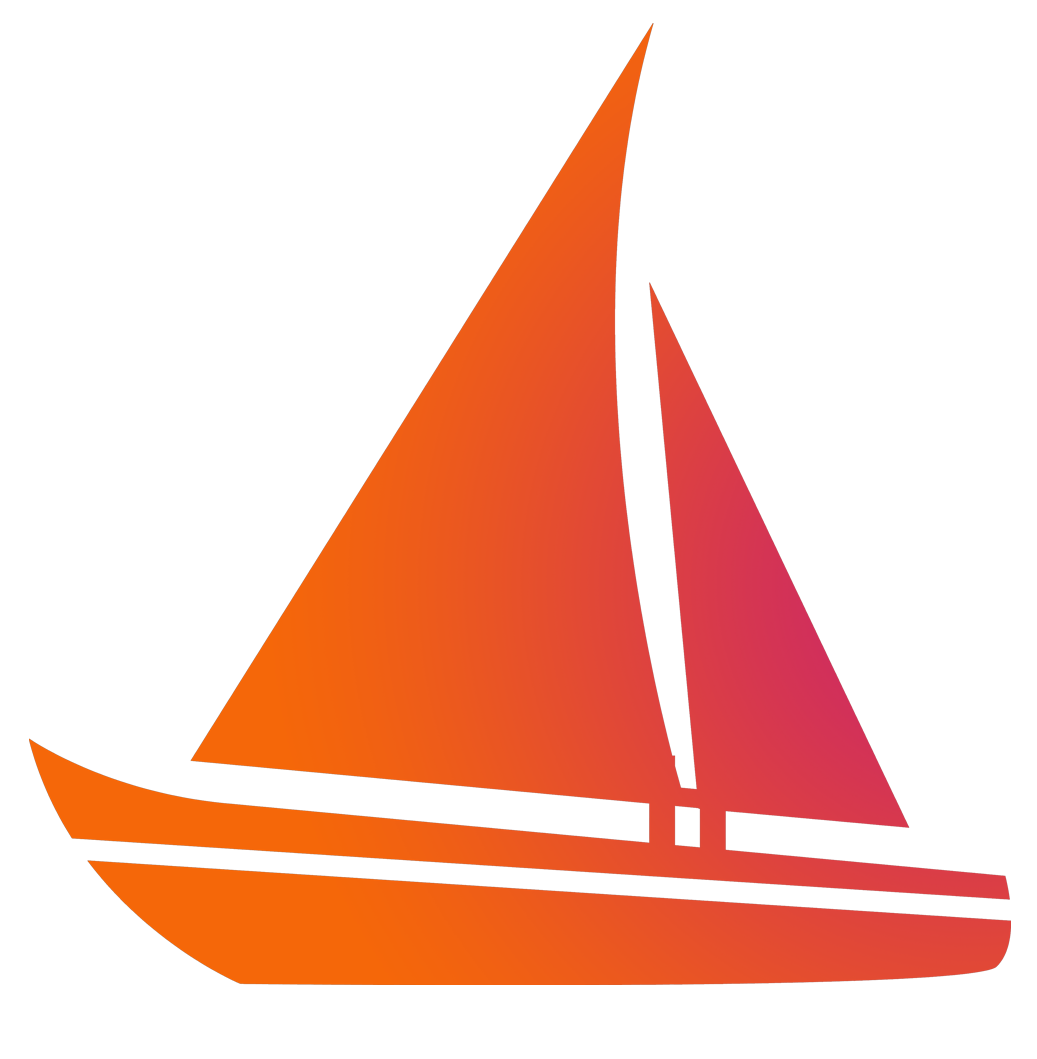 “Rejoice” – Approach this Journey with Joy.
I Desire For You To Fare-Well. (See 13:9 “rejoice”)
In Greetings: Be Cheer-full, Calm Happiness (Luke 1:28)
“Be Made Complete” – Make Needed Repairs. 
By Fixing The Holes. “mending their nets” (Matt. 4:21)
Complete In The Unity Paul Always Promoted. (1 Cor. 1:10 )
Completeness Was Near & Dear to Paul. (1 Thess. 3:10)
Completeness That Comes From God’s Word. (2 Tim. 3:17) 
Completeness Formed By Use. (1 Peter 5:10 )
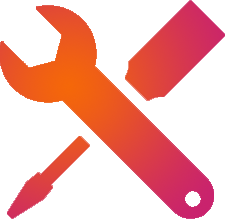 [Speaker Notes: REJOICE: “Fare-Well” Literally = rejoice.
Paul Is Concerned With Their Well-Being & Joy.
Paul uses the word 8 total times in 2 Cor, most of which are in regards to his attitude even when disappointed. Even His joy when he knows the gospel is at work, convicting us and refining us for our better. (Joy of the Lord is our strength?)

In salutations upon meeting or parting: Be Cheer-ful, Calm Happiness
 (Luke 1:28)
Approach The Journey with Joy

COMPLETE:
(fitted to the job, like well sharpened equipment.)
A Quality He Cared About For People He Cared About. 

1 Thess. 3: - I want you to remember that it says something about the relationship.  This is not Paul picking on them saying: while I’m away I expect you to figure out everything on your own.  This is Paul saying: while I’m away, I want you to be making progress. I want you to be getting healthier, stronger, more equipped for the good work God has called us into.


1 Peter 5:10– the Greek word is repeated twice.  Perfect to perfection.  Like an art teacher might say: “Sharpen to a Fine Point”. This double usage is also in Heb. 13:21 – to make you perfect.  

Paul is WORKING to make them EQUIPPED to FULLNESS. Like a Baseball Glove – it gets better with use – flexible and soft…. – Instead of “use” ruining and tearing us apart – it actually makes us even more perfect for the job ahead.

* We all have opportunities to draw closer to God right now, to serve Him with our whole heart.  

Friends - GOD is giving us EVERYTHING WE NEED to conquer this life.]
WHILE I AM ABSENT…
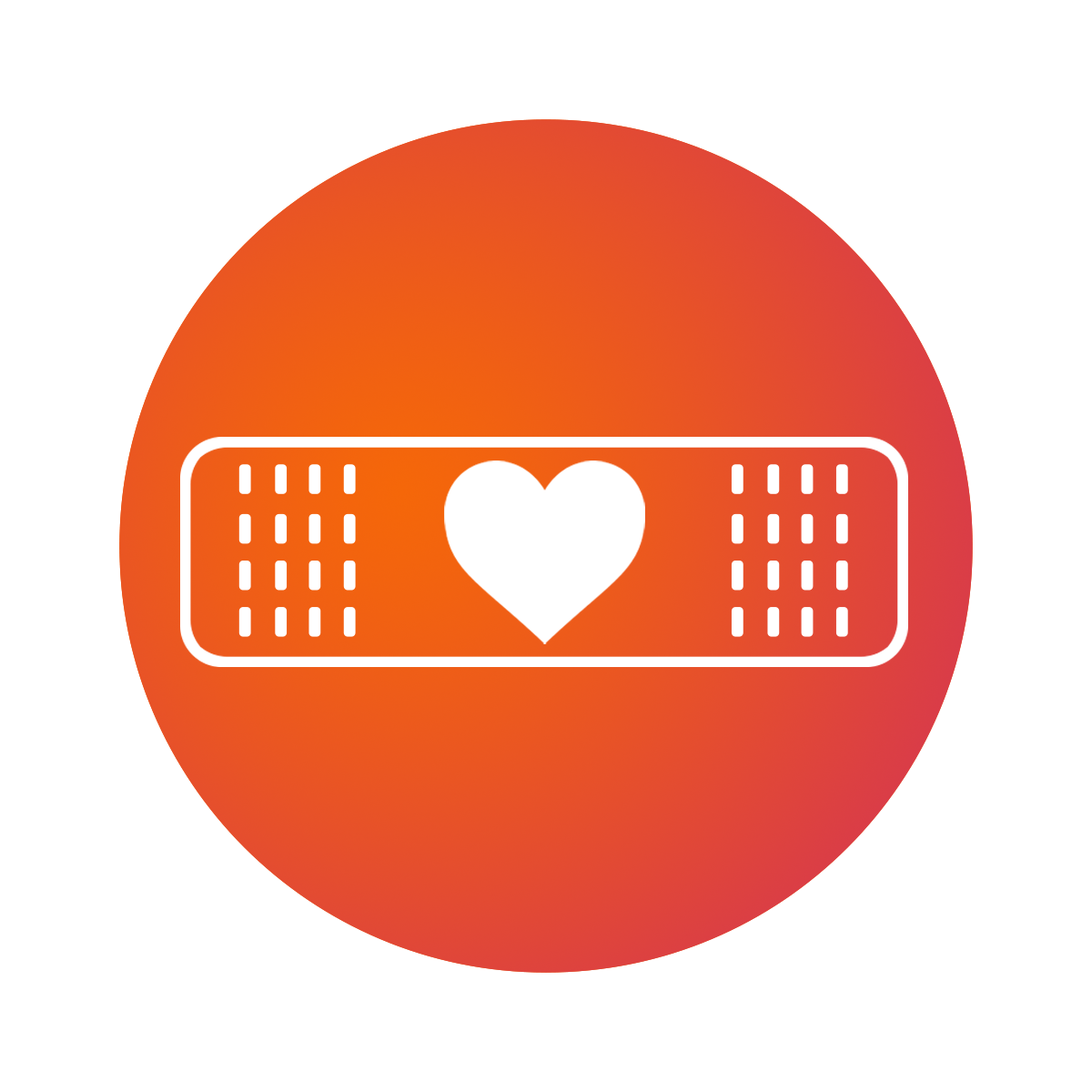 “Be Comforted” – Don’t Back Away, Even When It Stings. 
Comfort = “Beseech” When Used in Greetings.  Used To Call To One’s Side For Comfort. (1 Cor. 4:16)Used To Call To Action. (Eph. 4:1)
Paul Is Pleading With Them To Come Near. (6:11-13)
Comfort Is A Major Theme of The Letter: Used Four Times In A Row In 2 Corinthians 1:4
Please Act (10:1) for Your Own Good Comfort (13:11).
[Speaker Notes: Likeminded.  Same + Pronoun – especially clear in 2 Cor. 12:18.  His behavior was my behavior and My behavior was His behavior.

Similar to our first point: Rejoice = Farewell in Salutations.  This word has slightly different meanings when used in a sentence vs. used in a greeting.


For your own good… keep putting your faith in God during the storm. We find our comfort in Him.
For your own good… keep following the Scriptures. Etc…
For your own good… make the changes that are righteous, and remove sin and bad influences.]
WHILE I AM ABSENT…
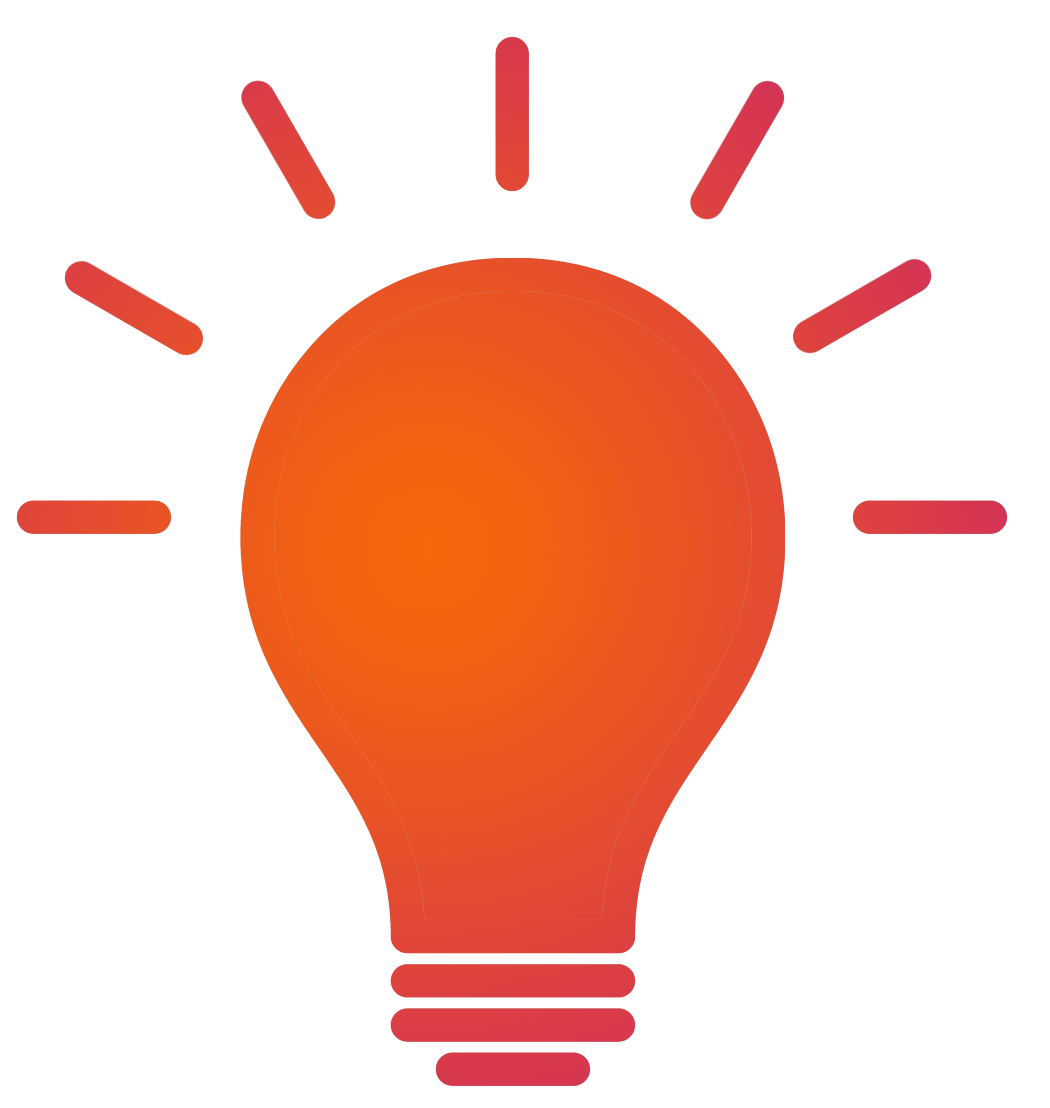 “Be Like Minded” - Bring our Thinking Together
Same/Again + A Pronoun 
Paul & Titus Had The Same Mind (2 Cor. 12:18)
“Live In Peace” - Qualities That Foster Peace
Cherish Our Common Character (Mark 9:50)
Respond With Brotherly Love (Rom. 12:18)
Appreciate One Another’s Hard Work (1 Thess. 5:13)
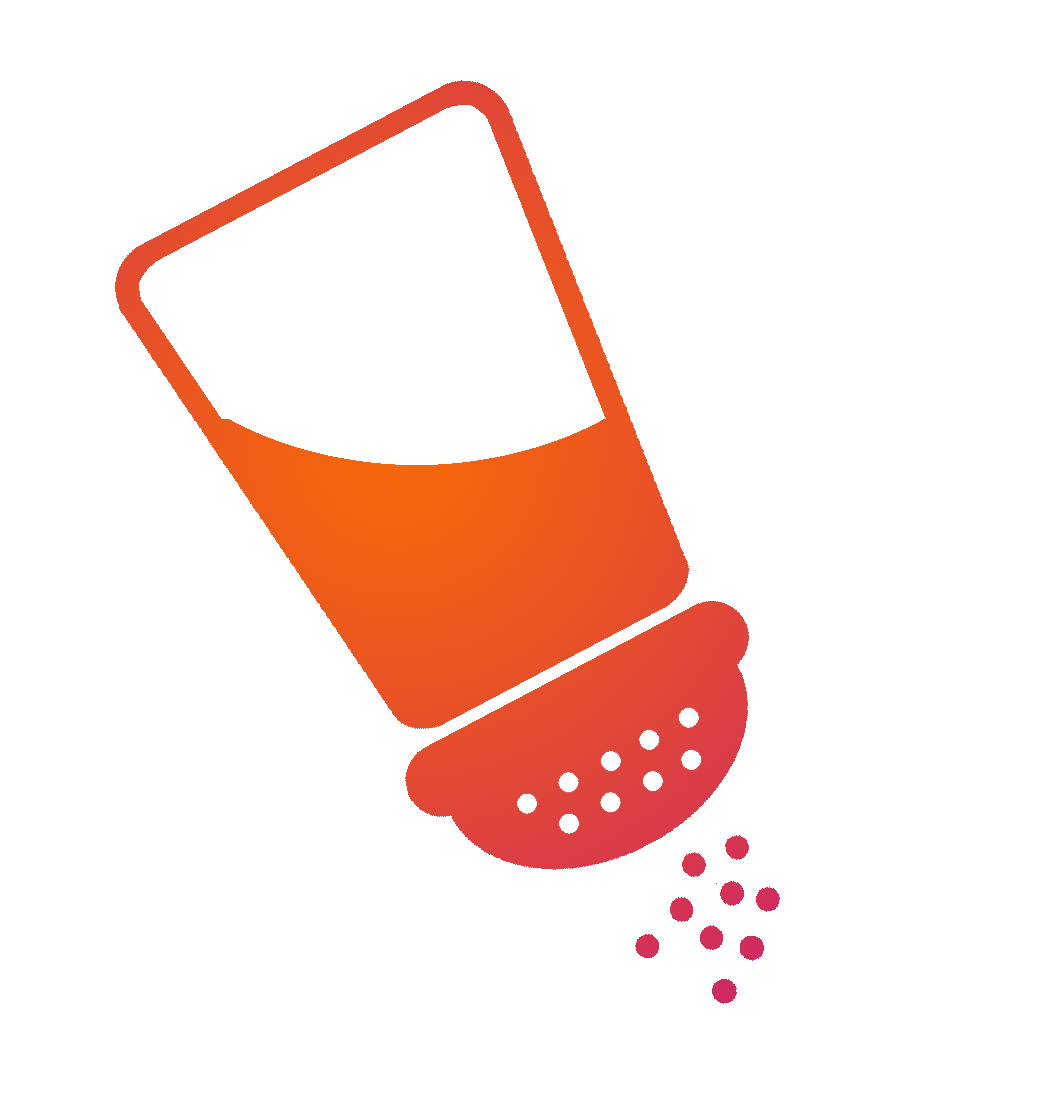 Improves Our Fellowship With One Another, And Most Importantly, With The God of Love & Peace!
[Speaker Notes: Likeminded.  Same + Pronoun – especially clear in 2 Cor. 12:18.  His behavior was my behavior and My behavior was His behavior. (have the mind that is his mind) 

Compound word. First halfThis is used disproportionately more in the Bible than other ancient Greek writings. It’s a favorite term, that shows up 5,785 times in the textus receptus!  The idea is very similar to the way we say: mi casa es su casa.

*So what can I do to be more LIKE-MINDED with Jesus?  With the Apostles?  I want to value what they value. I want to problem solve the way they problems solve. I want to worship the way they worshipped.

(Unity & Like-Minded With Local Saints. 

PEACE:
Peace From Our Common Quality of Influence & Character (Mark 9:50)
Peace of Brotherly Love (Rom. 12:18)
Peace of Appreciating One Another’s Hard Work ( 1 Thess. 5:13)




Not Only Do These Reinforce Our Fellowship With One Another, But Most Importantly With The God of Love & Peace!]
WHILE I AM ABSENT…
Let Your Greetings Be Holy & Loving
“Greet” - Be Proactive. 
“One Another” - An Inward Focus, Not Just Outward.
“Holy” - Special & Superior To The World
Love That Is Free from Hypocrisy. (Mt. 26:48-49)
Love That Is Based On our Common Faith (Titus 3:15)
Love That Is Shared Among Family & Friends (1 Peter 5:14, 3 John 1:15)
“Kiss” & “All The Saints”
Find Encouragement In Physical or Verbal Greetings.
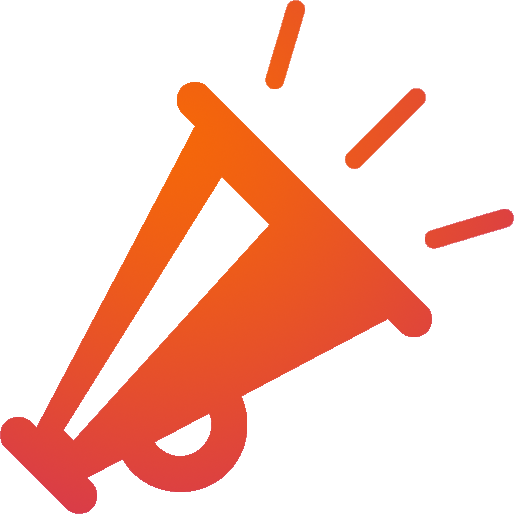 [Speaker Notes: Let Your Greetings Be Holy & Loving
“Greet” - Be Proactive. 
We can each take upon ourselves the responsibility to find someone to greet.
Acknowledge each saint, not just someone special you are waiting for.
Let Your Habit, Lead Your Heart
“One Another” - An Inward Focus, Not Just Outward.
“Greeter” aren’t just for visitors.
“Holy” - Special & Superior To The World
Love That Is Free from Hypocrisy. (Mt. 26:48-49)
Love That Is Based On our Common Faith (Titus 3:15)
Love That Is Shared Among Family & Friends (1 Peter 5:14, 3 John 1:15)
“Kiss” & “All The Saints” – Find Encouragement In Physical or Verbal Greetings.
Kiss = Customary Physical Contact That Communicates our Spiritual Connection
Writing =  Distant Verbal Contact That Communicates our Spiritual Connection


When we get these 3 or 4 traits right – the meaning of our greeting can overcome the lack of physical connection.  “Right Hand” “Kiss” – these are acts of physical contact that affirm we are connected.

**When Sherridon Dobbs first came back to worship after her surgery, I had a cold, so I knew I had to keep my distance, but from 15 feet away I gestured an “air hug” and she immediately smiled – she knew where my heart was.  


Loving Friendship– Genuine Care & Putting Your Interest Above My Own 

In Romans 16 – the word Greet begins the majority of the verses…notice how the greetings celebrate the very qualities that make for peace.  Greetings that acknowledge people’s sacrifices and diligence.  Greetings]
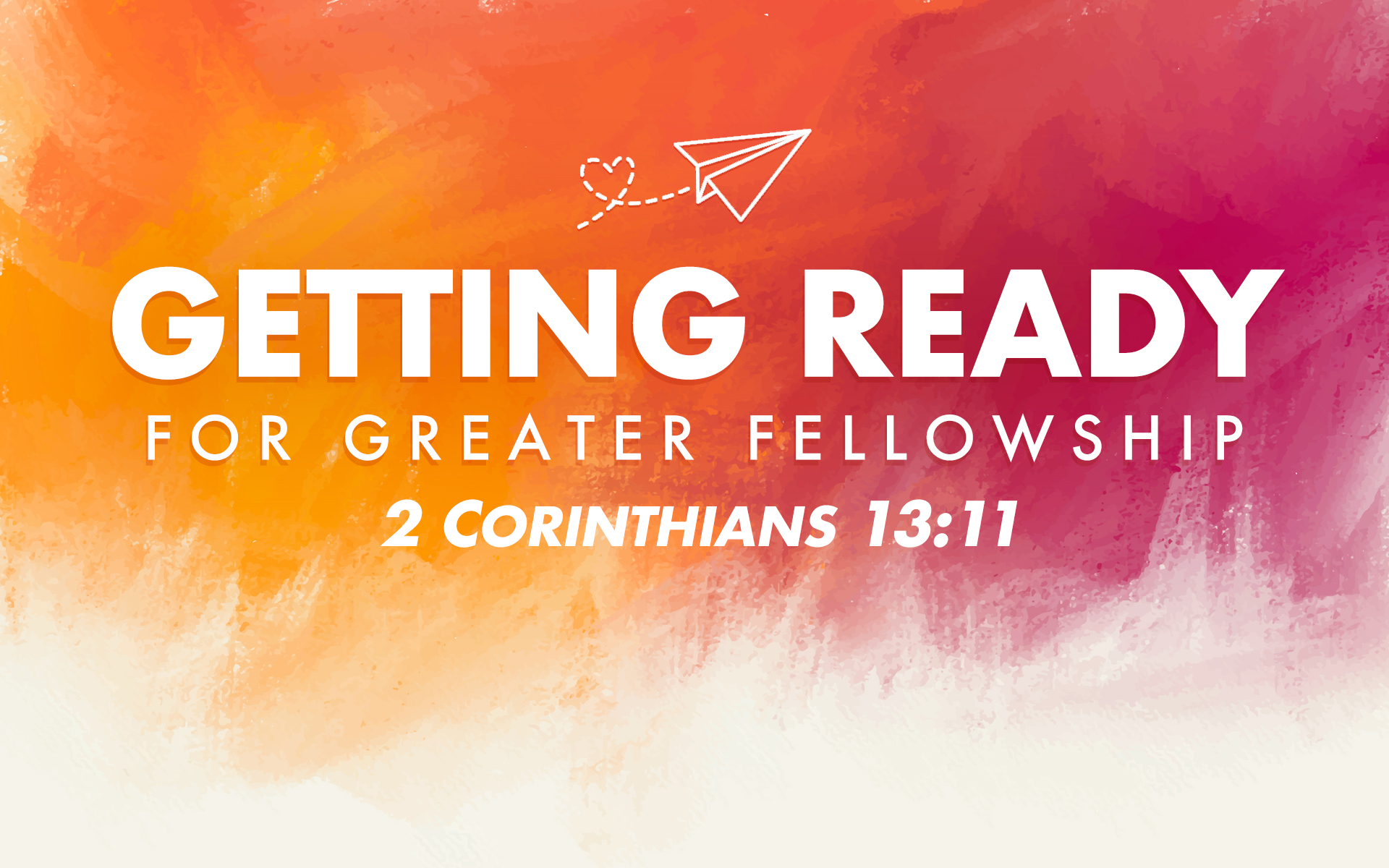 Getting Ready for Greater Fellowship (2 Cor. 13:11)
[Speaker Notes: We need to be getting ready to be together with one another – but most of all – to be together with God.


“All the saints” – there’s no better time to become a child of God.  MUCH greater fellowship awaits!!]